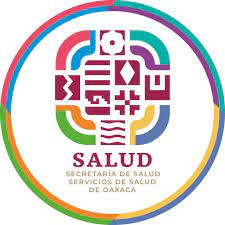 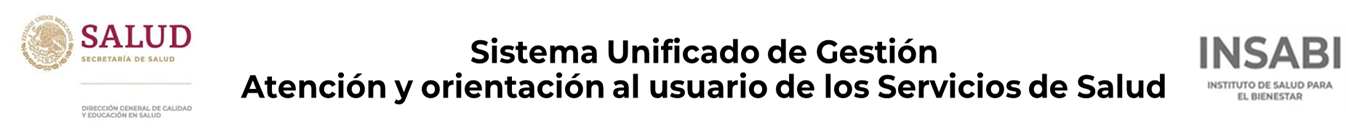 ¡CON TU OPINIÓN MEJORAMOS!
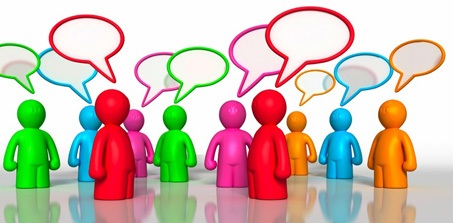 %
%
%
Clave Clues:
%
%
%
ATENCIÓN A TU OPINIÓN
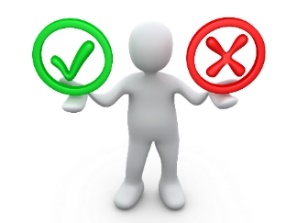 Folios Resueltos:
Si presentaste una solicitud de atención en el buzón puedes preguntar sobre su seguimiento con Director de la unidad o el gestor de Calidad.
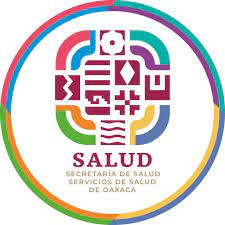 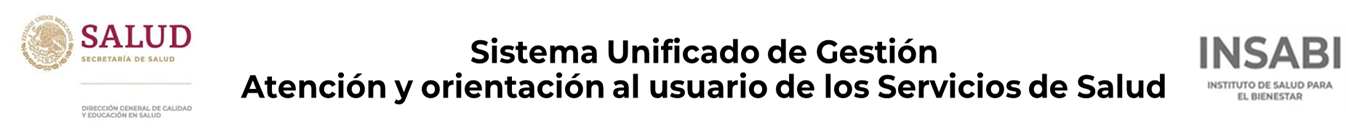 ¡CON TU OPINIÓN MEJORAMOS!
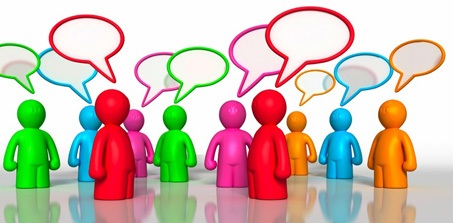 %
%
%
Clave Clues:
%
%
%
ATENCIÓN A TU OPINIÓN
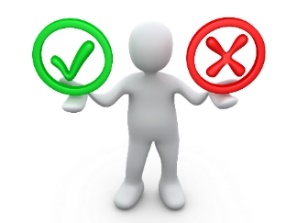 Folios Resueltos:
Si presentaste una solicitud de atención en el buzón puedes preguntar sobre su seguimiento con Director de la unidad o el gestor de Calidad.